Jacek Matulewski (e-mail: jacek@fizyka.umk.pl)
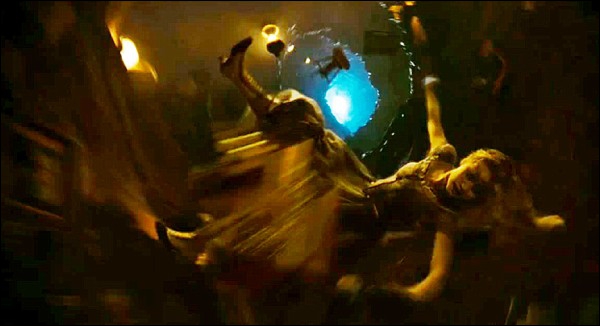 Mechanika kwantowa
dla niefizyków
17 października 2016
Plan wykładu
Dlaczego fizyka kwantowa jest ważna?
Doświadczenie Younga
Funkcja falowa
Mechanika kwantowa: zjawiska interferencyjne
Teoria pomiaru
Kwantowy model atomu
Laser
BEC
Teleportacja, splątanie kwantowe, EPR
Fuzja jądrowa inicjowana laserem
Cząstki elementarne: model standardowy
LHC
Wielka unifikacja
Doświadczenie Younga
Richard Feynman (1918-1988): Całą mechanikę kwantową da się wyprowadzić z doświadczenia z dwiema szczelinami
Pojedyncze fotony, elektrony
Dodanie obserwatora
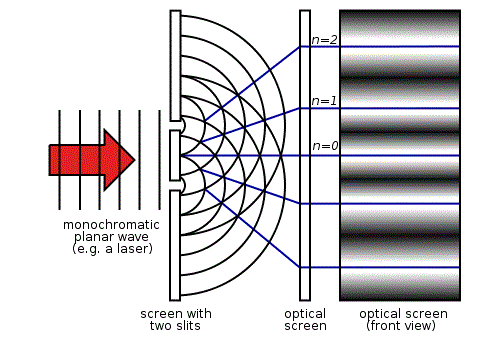 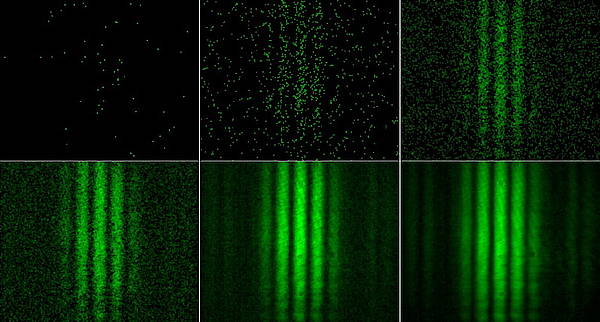 http://genesismission.4t.com/Physics/Quantum_Mechanics/double_slit_experiment.html
Interferometr Macha-Zehndera
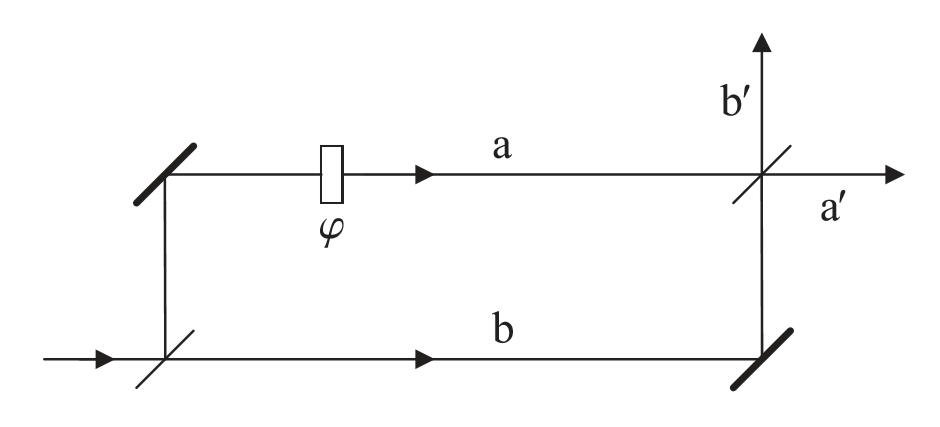 Bez drugiej płytki: fotony = cząsteczki (~ dwa prążki)
Gdy obecna: fotony = fala (wygaszanie lub wzmocnienie)
Interferometr Macha-Zehndera
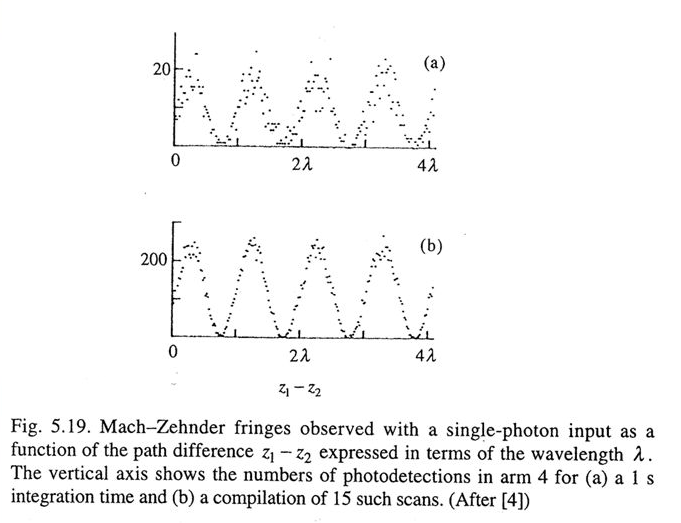 liczba fotonów
Grangier, Roger, Aspect  (1986)
Gdy obecna: fotony = fala (wygaszanie lub wzmocnienie)
Doświadczenie Younga
Eksperymenty dyfrakcyjno-interferencyjne:
dwuszczelinowy dla fotonów (T. Young, 1801)
dwuszczelinowy, pojedyncze fotony (G.I. Taylor, 1909)
dyfrakcja elektronów na krysztale(C.I. Davisson, L. Germer, 1927)
dwuszczelinowy, pojedyncze elektrony (A. Tonomura, 1989)
dyfrakcja neutronów na krawędzi (Landkammer, 1966)
dwuszczelinowy, atomy helu (O. Carnal, J. Mlynek, 1991)
dwuszczelinowy, zimne atomy argonu (A. Faulstich, 1992)
siatka dyfrakcyjna, fullereny C60, tetrafenyloporfiryna C60H30N4(O. Nairz, M. Arndt, A. Zeilinger, 2003)
Mechanika kwantowa
Funkcja falowa:
Interpretacja kwadratu modułu funkcji falowej:
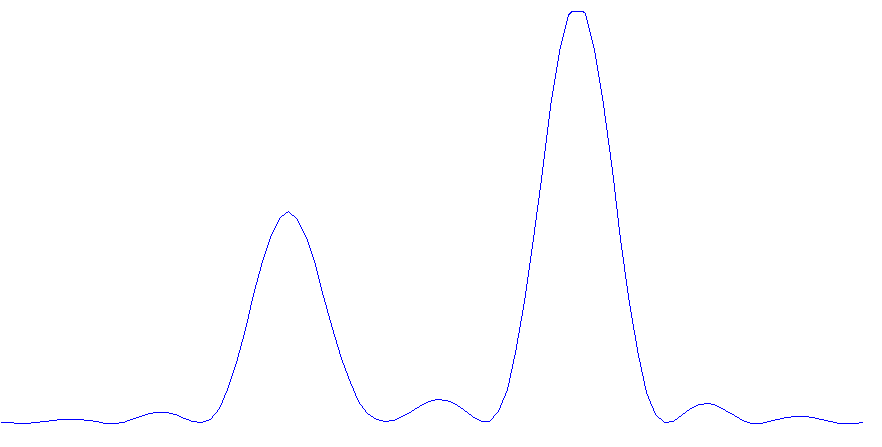 x
Mechanika kwantowa
Trzy przepisy:
Jak obliczyć stany własne układu kwantowego?


Jak przewidzieć ewolucję funkcji falowej układu?



Jak przewidzieć wartość średnią w pomiarze?
możliwe wyniki eksperymentu
kwantowe równanie ruchu
Mechanika kwantowa
Dwaj twórcy:
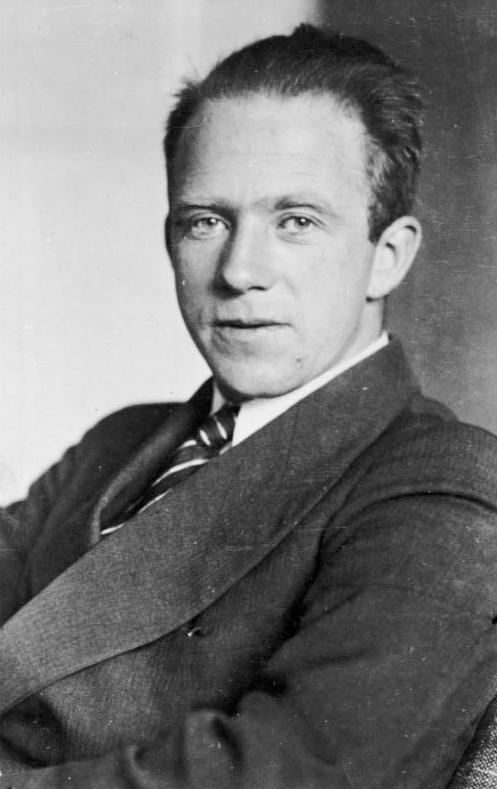 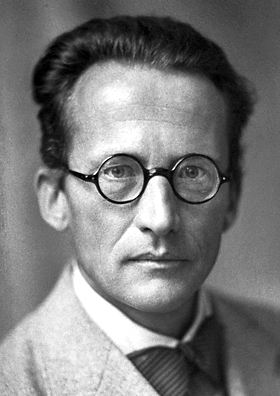 Erwin Schrödinger (1887-1961)
Mechanika falowa (1921)(funkcja falowa)
Nagroda Nobla 1933 (+ P. Dirac)
Werner Heisenberg (1901-1976)
Mechanika macierzowa (1925)(ujęcie macierzowe)
Nagroda Nobla 1932
Równoważność obu podejść (ES, 1926)
Mechanika kwantowa w obrazach
Rozpraszanie na progu potencjału
Stan początkowy: 
           pakiet gaussowski, szerokość a = 2
Potencjał: próg potencjału o wys. 1
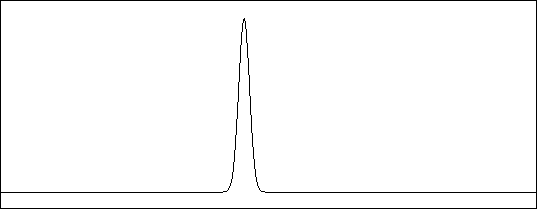 k = 1.5
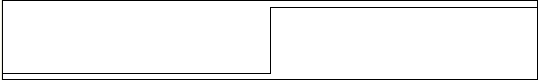 Na wykresie pokazany jest kwadrat modułu funkcji falowej (oś odciętych – położenie x)
Mechanika kwantowa w obrazach
Zjawisko tunelowania
Stan początkowy: 
           pakiet gaussowski (pęd k)
Potencjał: bariera potencjału (szer. a)
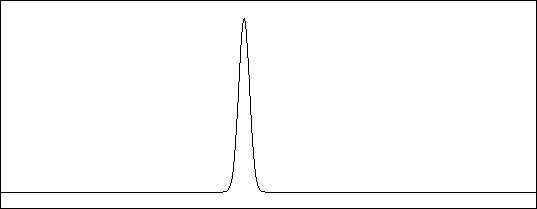 k = 1.5
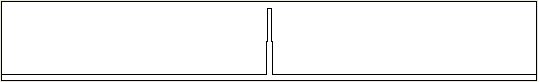 a = 1
Na wykresie pokazany jest kwadrat modułu funkcji falowej (oś odciętych – położenie x)
Mechanika kwantowa
Słownik:
funkcja falowa              
transformata Fouriera funkcji falowej
zasada nieoznaczoności Heisenberga
stany własne (wartości i funkcje własne)
zasada superpozycji
kot Schrödingera = doświadczenie dwuszczelinowe
redukcja (kolaps) funkcji falowej (interpretacja kopenhaska)
czasowe równanie Schrödingera (TDSE)
Mechanika kwantowa
Anton Zeilinger: (eksperyment jednoszczelinowy dla neutronów, 1981)Możemy zrozumieć mechanikę kwantową, jeżeli uświadomimy sobie, iż nauka nie opisuje czym jest przyroda, raczej stwierdza, co możemy o niej powiedzieć.
Plan na dziś
Czy można wykonać pomiar bez udziału fotonu?Doświadczenie myślowe Elitzura-Vaidmana
Kwantowy paradoks Zenona
Efekt Kapicy-Diraca
Zjawisko Aharonova-Bohma dla pola magnetycznego
Nadprzewodnictwo. Pary Coopera
Zjawisko Josephsona
SQUID


Źródło: 
Paweł Pęczkowski Tajemnicza mechanika kwantowa W-wa 2011
Plan na dziś
Czy można wykonać pomiar bez udziału fotonu?Doświadczenie myślowe Elitzura-Vaidmana
Kwantowy paradoks Zenona
Efekt Kapicy-Diraca
Zjawisko Aharonova-Bohma dla pola magnetycznego
Nadprzewodnictwo. Pary Coopera
Zjawisko Josephsona
SQUID


Źródło: 
Paweł Pęczkowski Tajemnicza mechanika kwantowa W-wa 2011
Pomiar bez udziału fotonu
detektor
ciemności
(interferencjadestruktywna)
Elitzur i Vaidman (1993):
Jak sprawdzić bombę (z sensoremfotonowym) bez jej detonacji?
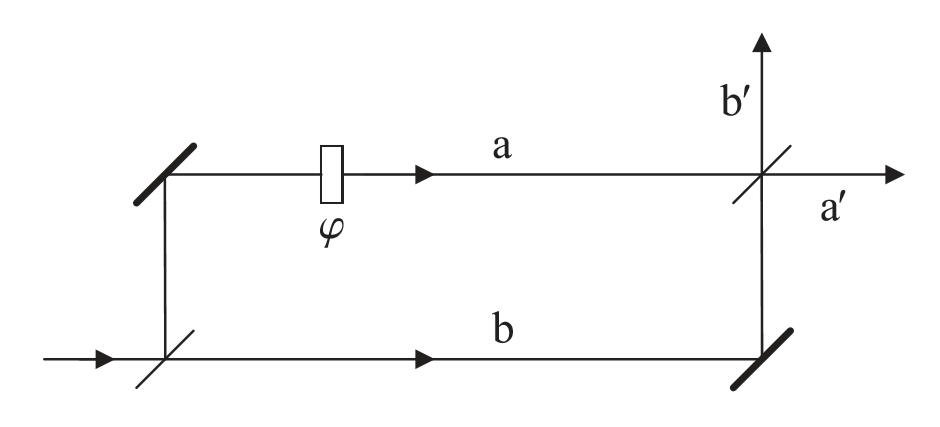 detektor
światła
(interferencjakonstruktywna)
Interferometr Macha-Zehndera ustawiony tak, że tylko jeden detektor może wykrywać fotony
Pomiar bez udziału fotonu
detektor
ciemności
(interferencjadestruktywna)
Cztery możliwe ścieżki fotonu (superpozycja!)gdy spust fotonowy bomby nie działa (50%)
są identyczne jak w oryginalnym ustawieniu:
a, b’ + b, b’ – brak detekcji na D(–)
a, a’ + b, a’ – detekcja na D(+)
?
spust fotonowy
(bomba)
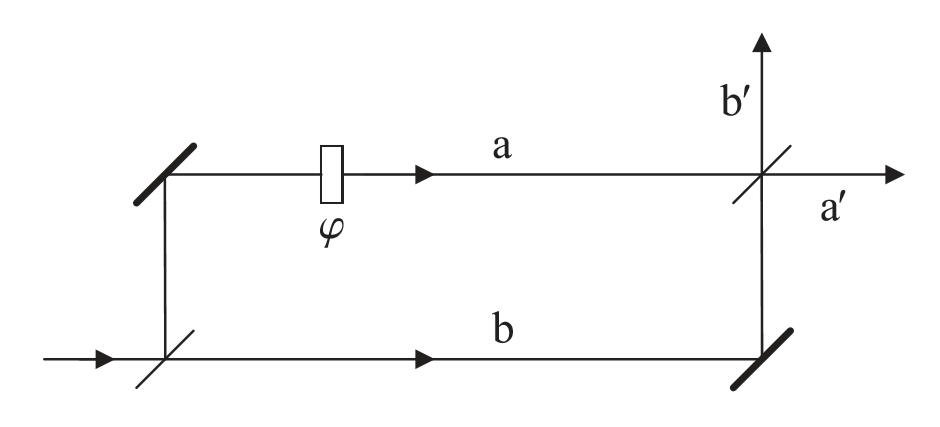 detektor
światła
(interferencjakonstruktywna)
Spust fotonowy bomby może nie być sprawny (kolaps nie jest pewny).Chcemy sprawdzić jego sprawność oszczędzając jak najwięcej bomb.
Pomiar bez udziału fotonu
Gdy spust fotonowy jest sprawny (50%) działa jak detektor 
tzn. redukuje funkcję falową (50% szans na ścieżkę a). 
W efekcie wybuch nastąpi w połowie przypadków.
25% wybuchów
50% brak wybuchu
25% brak wybuchu
DB jest sprawny:
a – detekcja DB (wybuch)
b, b’ – detekcja na D(–)
b, a’ – detekcja na D(+)

DB jest niesprawny:
a, b’ + b, b’ – brak detekcji na D(–)
b, a’ + b, b’ – detekcja na D(+)
Pomiar bez udziału fotonu
Wyniki sprawdzianu:
25% – detekcja na DB i wybuch (25%) – bomba była sprawna
25% – detekcja na D(–) – bomba jest sprawna
25% – brak detekcji – bomba jest niesprawna
25% – detekcja na D(+) – nie znamy sprawności bomby (1:1)
Można poznać sprawność 25% użytecznych bomb bez ich wybuchu
„Niezdiagnozowanych” pozostanie 25% bomb
Realizacja równoważnego eksperymentu w 1995
(P. Kwiat, H. Weinfurter, A. Zeilinger. T. Herzog)
Plan na dziś
Czy można wykonać pomiar bez udziału fotonu?Doświadczenie myślowe Elitzura-Vaidmana
Kwantowy paradoks Zenona
Efekt Kapicy-Diraca
Zjawisko Aharonova-Bohma dla pola magnetycznego
Nadprzewodnictwo. Pary Coopera
Zjawisko Josephsona
SQUID


Źródło: 
Paweł Pęczkowski Tajemnicza mechanika kwantowa W-wa 2011
Kwantowy efekt Zenona
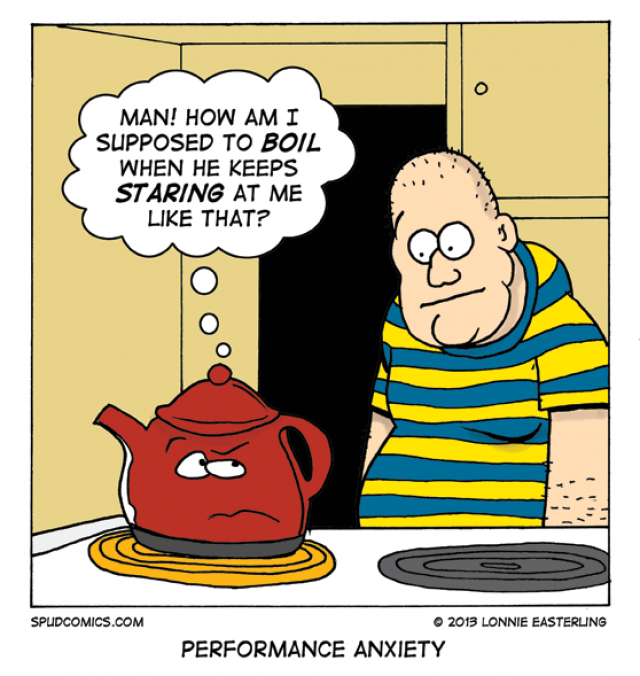 Paradoks Zenona z Elei (np. dychotomii - strzały):
paradoksy ruchu (czasu), o którym próbuje się mówić jako o wielkościach skwantowanych (złożonych z porcji, odcinków).
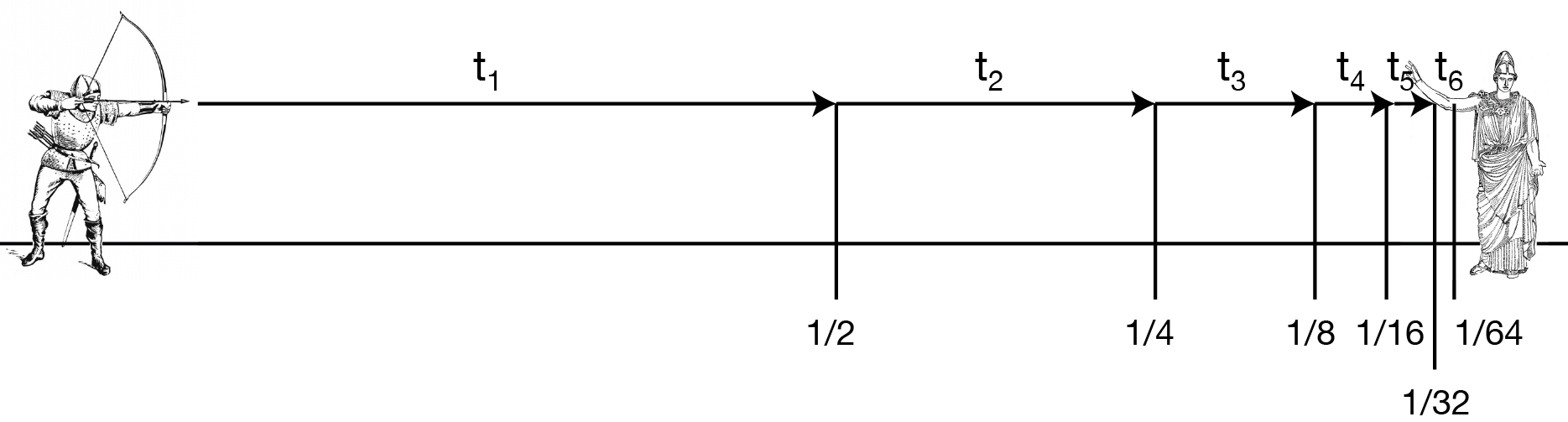 http://www.drcruzan.com/InfiniteSeries.html
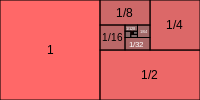 Kwantowy efekt Zenona
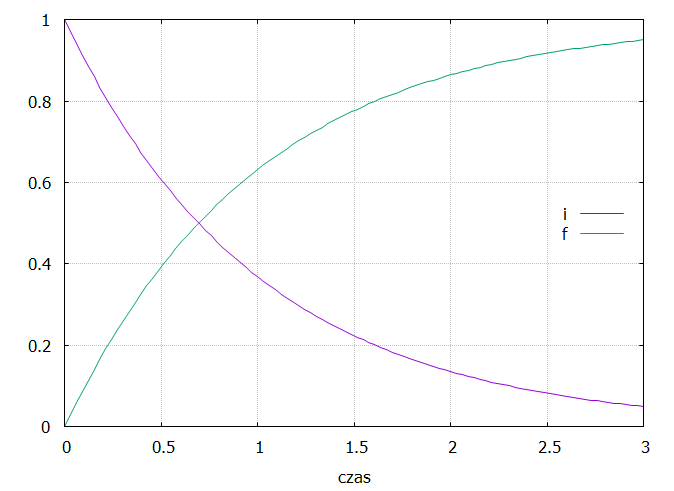 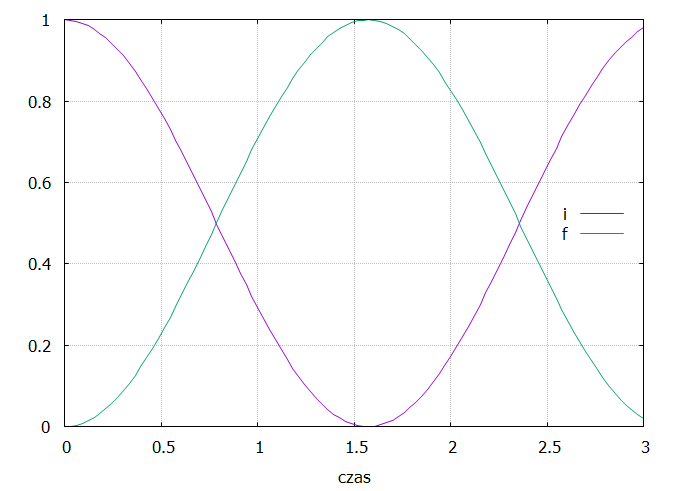 Kwantowy efekt Zenona
Kwantowy efekt Zenona
= efekt pilnowanego czajniczka
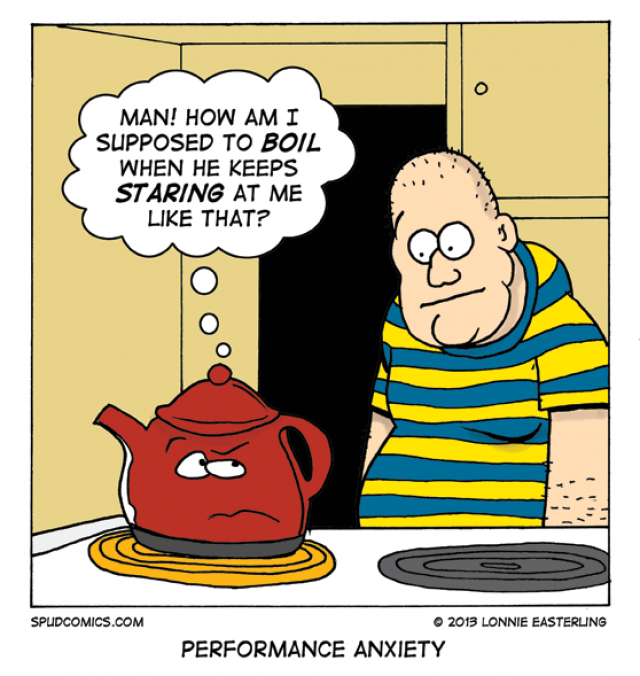 Plan na dziś
Czy można wykonać pomiar bez udziału fotonu?Doświadczenie myślowe Elitzura-Vaidmana
Kwantowy paradoks Zenona
Efekt Kapicy-Diraca
Zjawisko Aharonova-Bohma dla pola magnetycznego
Nadprzewodnictwo. Pary Coopera
Zjawisko Josephsona
SQUID


Źródło: 
Paweł Pęczkowski Tajemnicza mechanika kwantowa W-wa 2011
Efekt Kapicy-Diraca
Dyfrakcja elektronów na krysztale (Davisson, Germer, 1927)
P. Kapica, P. Dirac (1933): pomysł dyfrakcji elektronów na stojącej fali elektromagnetycznej(struktura okresowa w przestrzeni, pole o dużym natężeniu)
Realizacja doświadczalnaD. L. Frelmund i in. (2001)
z użyciem lasera
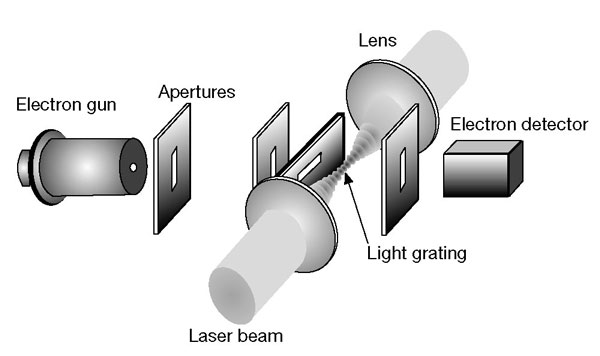 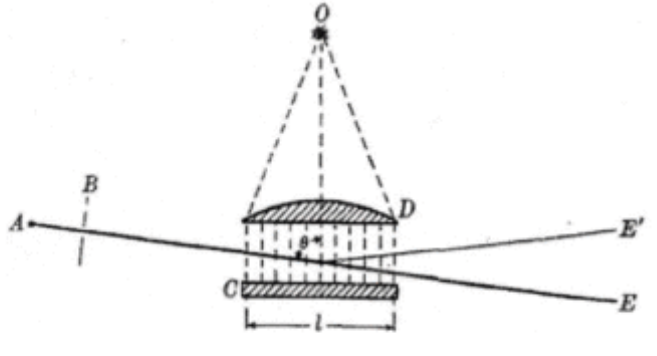 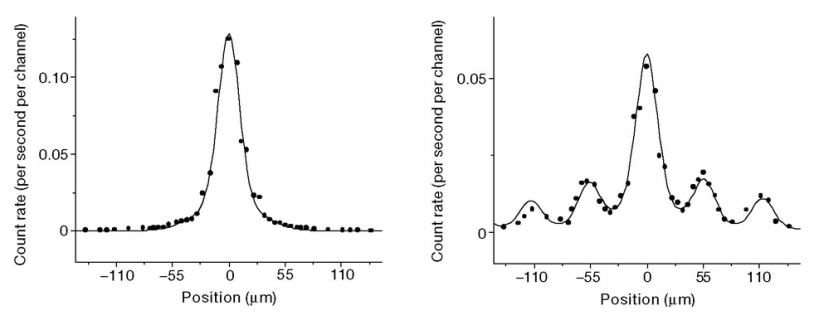 por. efekt Comptona
Plan na dziś
Czy można wykonać pomiar bez udziału fotonu?Doświadczenie myślowe Elitzura-Vaidmana
Kwantowy paradoks Zenona
Efekt Kapicy-Diraca
Zjawisko Aharonova-Bohma dla pola magnetycznego
Nadprzewodnictwo. Pary Coopera
Zjawisko Josephsona
SQUID


Źródło: 
Paweł Pęczkowski Tajemnicza mechanika kwantowa W-wa 2011
Zjawisko Aharonova-Bohma
„Zwykłe” doświadczenie dwuszczelinowe dla elektronów
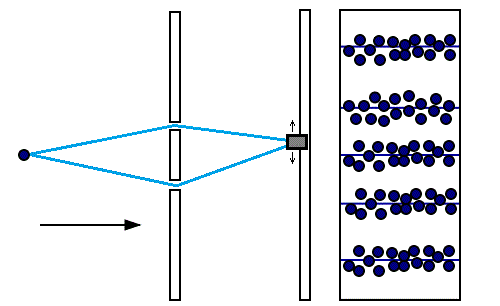 tu wstawimy solenoid
(pole mg tylko wewnątrztj. poza torami elektronu)
elektrony
Zjawisko Aharonova-Bohma
Doświadczenie dwuszczelinowe dla elektronów z polem mg
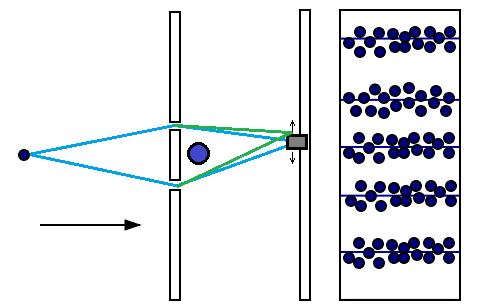 tu wstawimy solenoid
(pole mg tylko wewnątrztj. poza torami elektronu)
elektrony
Zjawisko Aharonova-Bohma
Doświadczenie dwuszczelinowe dla elektronów z polem mg
Przesunięcie prążków 
interferencyjnych
pomimo braku oddziaływania
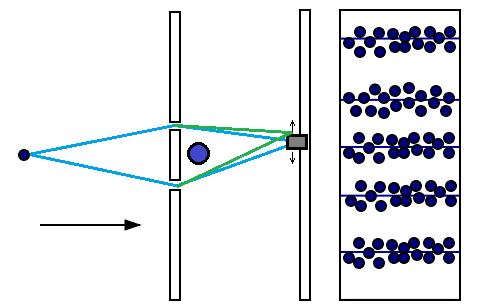 elektrony
Zjawisko Aharonova-Bohma
Doświadczenie dwuszczelinowe dla elektronów z polem mg
Przesunięcie prążków 
interferencyjnych
pomimo braku oddziaływania
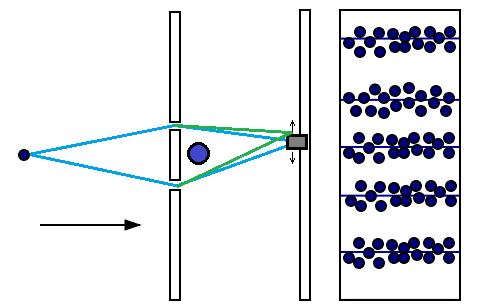 elektrony
Realizacja: Tonomura i in. (1986)
Zjawisko Aharonova-Bohma
Doświadczenie dwuszczelinowe dla elektronów z polem mg
Funkcja falowa jest nielokalna!!
Mech. kwantowajest nielokalna!!
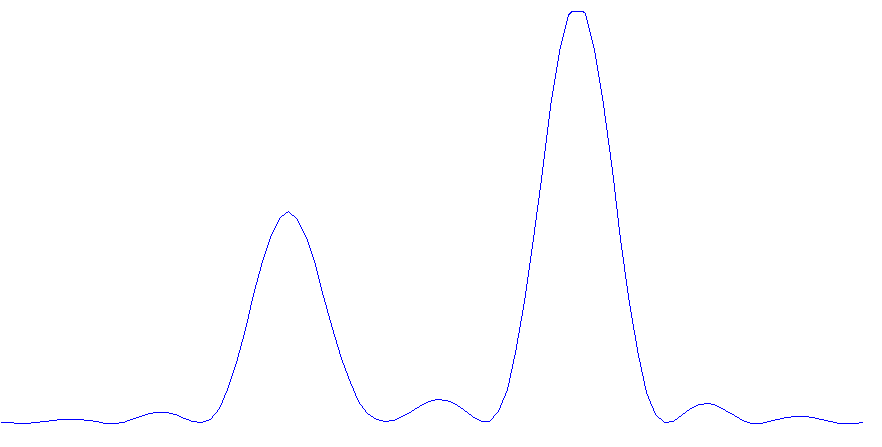 obszar, w którym potencjał pola mg jest różny od zera
Efekt A-B: dowód fizycznego charakteru potencjału
???
x
Plan na dziś
Czy można wykonać pomiar bez udziału fotonu?Doświadczenie myślowe Elitzura-Vaidmana
Kwantowy paradoks Zenona
Efekt Kapicy-Diraca
Zjawisko Aharonova-Bohma dla pola magnetycznego
Nadprzewodnictwo. Pary Coopera
Zjawisko Josephsona
SQUID


Źródło: 
Paweł Pęczkowski Tajemnicza mechanika kwantowa W-wa 2011
Nadprzewodnictwo
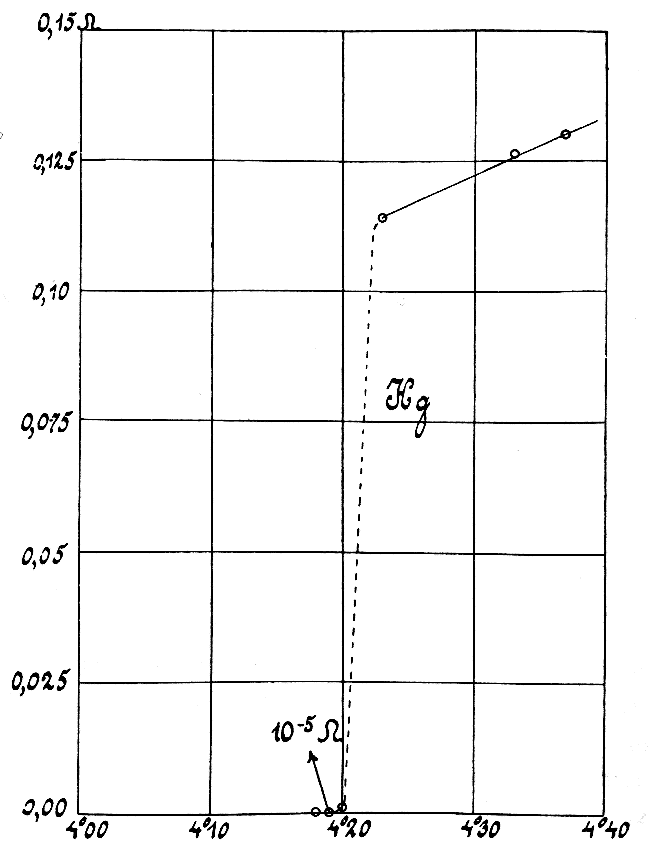 Opór metali stopniowo spada 
gdy maleje temperatura
H. K. Onnes (1911):Skokowy spadek oporu rtęcido zera w temperaturze Tc = 4,2K
Nadprzewodnictwo
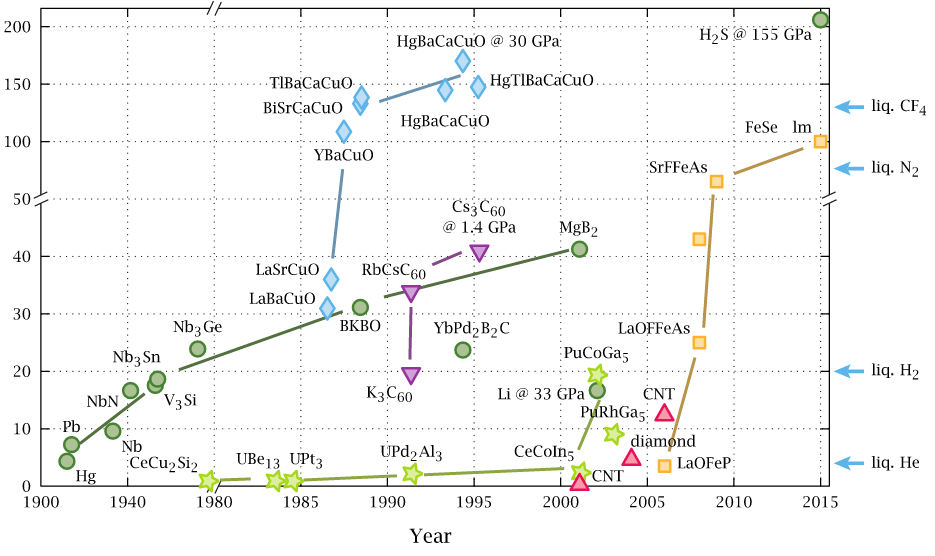 Nadprzewodnictwo
Zjawisko Meissnera:pole magnetyczne jest „wypychane” z nadprzewodnika
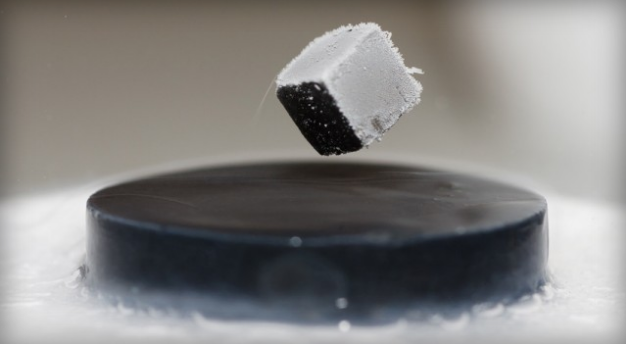 Nadprzewodnictwo
Teoria BCS (1957) – pary Coopera:
dwa elektrony oddziałujące poprzez drgania sieci (fonony)
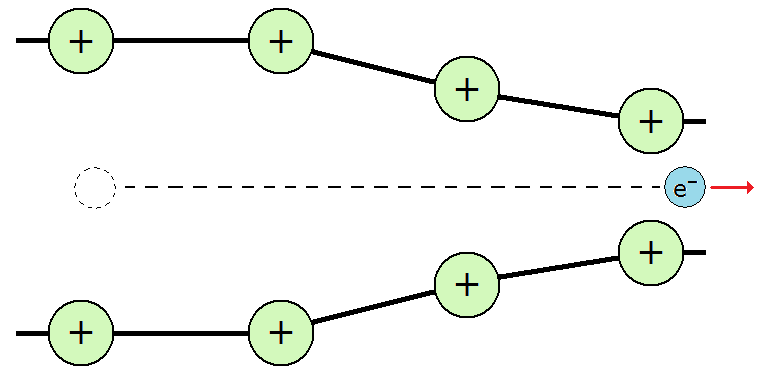 http://dc.edu.au/hsc-physics-ideas-to-implementation/
Nadprzewodnictwo
Teoria BCS (1957) – pary Coopera:
dwa elektrony oddziałujące poprzez drgania sieci (fonony)
fonon ≠ foton
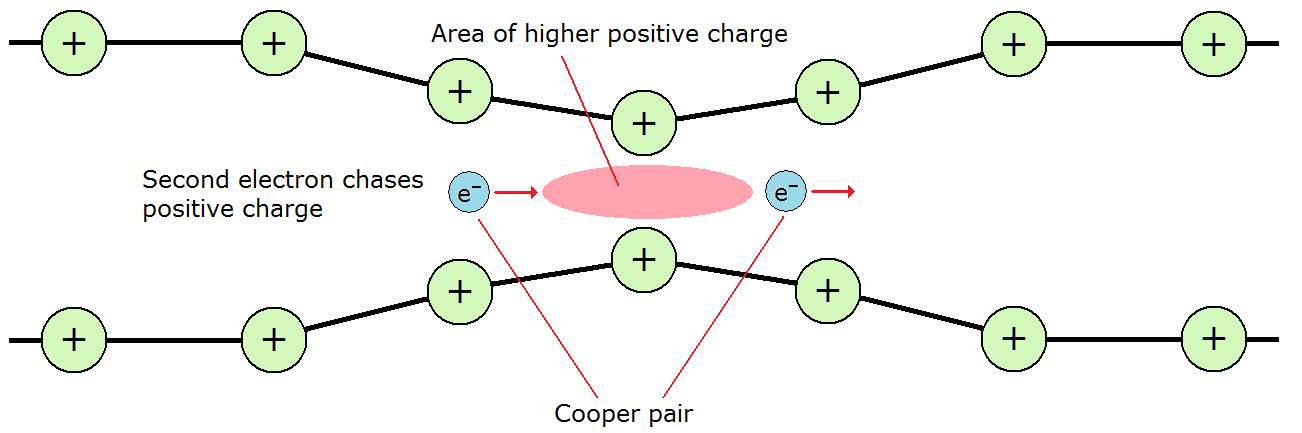 uporządkowany ruch elektronów bez przypadkowych zderzeń
gdy T > Tc, wibracje rozbijają pary
http://dc.edu.au/hsc-physics-ideas-to-implementation/
Nadprzewodnictwo
Złącze Josephsona (1962)
tunelowanie pary Coopera przez izolator
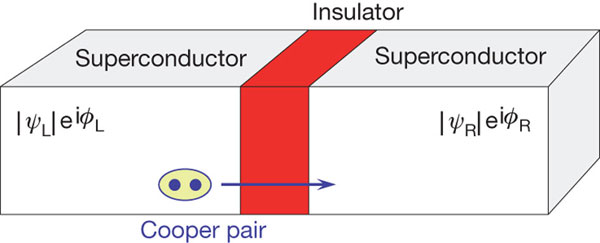 http://www.nature.com/nature/journal/v474/n7353/box/nature10122_BX1.html
Nadprzewodnictwo
Złącze Josephsona (1962)
tunelowanie pary Coopera przez izolator
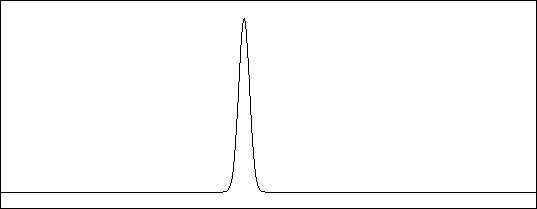 para Coopera tuneluje przez izolator bez zmiany prędkości
Nadprzewodnictwo
SQUID (ang. kałamarnica)
Superconducting Quantum Interference Device
Zjawisko Aharonova-Bohma(bardzo czuły detektor pola mg)
Interferencja dwóch ścieżek elektronów (doświadczenie Younga)
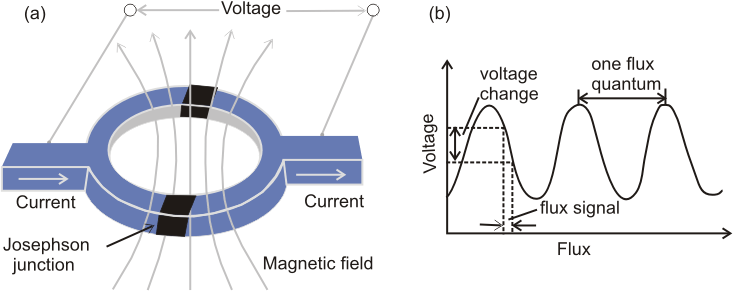 Złącza Josephsona
http://www.geocities.ws/pranab_muduli/squid.html
Nadprzewodnictwo
SQUID (ang. kałamarnica)
Superconducting Quantum Interference Device
Zastosowania (niskie temperatury):
– pomiar aktywności magnetycznej mózgu (MEG vs. MRI)
– analiza serca dziecka w łonie matki
– śledzenie markerów magnetycznych doczepianych    do leków podawanych pacjentom
– kosmologia – czujnik pola mg w Gravity Probe B                                                          testujący OTW
– geologia
Mechanika kwantowa
Interferencja to serce mechaniki kwantowej
Richard Feynman
Mechanika kwantowa
Interferencja to serce mechaniki kwantowej
Richard Feynman
Pytania cz. 1
Które z poniższych zdań o doświadczeniu Younga są prawdziwe?
ujawnia korpuskularną naturę światła.
ujawnia falową naturę światła.
ujawnia korpuskularną naturę materii (elektronów).
ujawnia falową naturę materii (elektronów).
Czy wynik d. Y. zmienia się dla pojedynczych elektronów?
Dyfrakcja to ... zmiana kierunku rozchodzenia się fal (ugięcie)
Interferencja to ... nakładanie się fal  wzmocnienia i wygaszania
Fale de Broglie’a
Co zmienia obecność obserwatora w doświadczeniu Younga?
Budowa interferometru Macha-Zehndera
„Gumka” kwantowa
Pytania cz. 2
Interpretacja probabilistyczna funkcji falowej
Zasada superpozycji
Jakie wielkości wiąże transformata Fouriera?
czas i częstość (energię)
czas i położenie
czas i częstość (energię)
położenie i prędkość (pęd)
położenie i częstość (energię)
położenie i czas
Czy w mechanice kwantowej możliwe jest znalezienie toru ruchu cząstki?
Zasada nieoznaczoności a transformata Fouriera funkcji falowej
Pytania cz. 2
Które zdania są prawdziwe?
Po pomiarze stan opisuje jedna z jego funkcji własnych
Po pomiarze stan opisuje superpozycja (złożenie) f. własnych
Po pomiarze ewolucja układu zatrzymuje się.
Pomiar nie wpływa na stan mierzonego układu.
Kot Schrödingera
Zjawisko tunelowania
Pytania cz. 3
Pomiar bez udziału fotonu, czyli jak wykryć sprawne bomby.
Czy gapienie się na kwantowy czajnik opóźnia zagotowanie wody?
Odwrócenie doświadczenia Younga: dyfrakcja elektronów na fotonach (efekt Kapicy-Diraca)
Nielokalność mechaniki kwantowej i zjawisko Aharonova-Bohma
Dlaczego w niskich temperaturach opór elektryczny w metalach maleje do zera? Teoria BCS par Coopera
Wymień trzy zjawiska wykorzystywane w SQUID